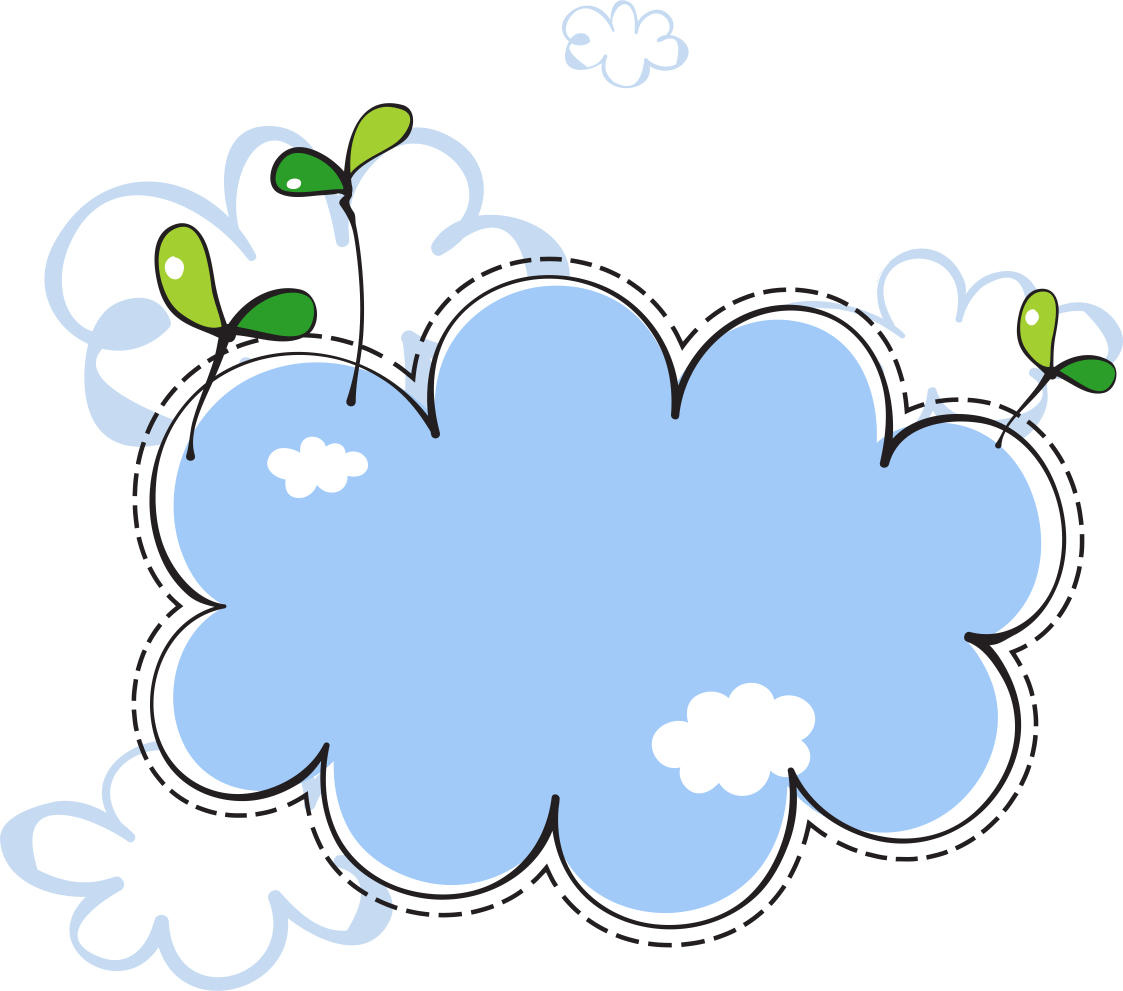 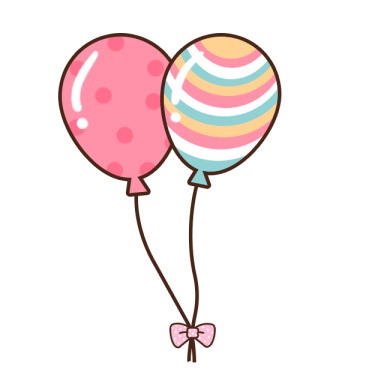 CHÀO MỪNG CÁC CON ĐẾN VỚI TIẾT HỌC
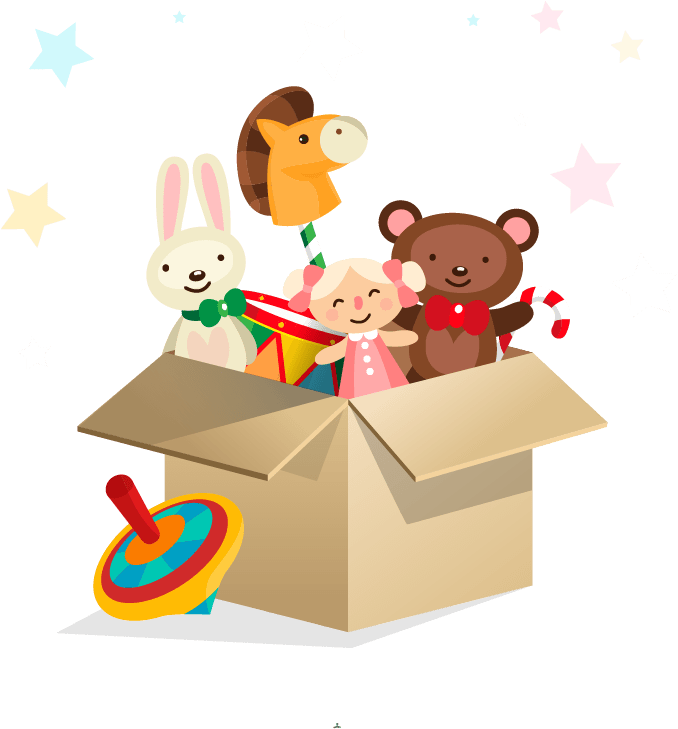 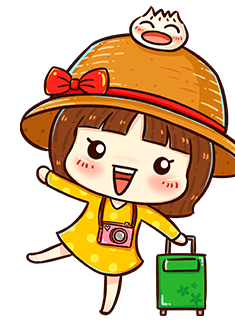 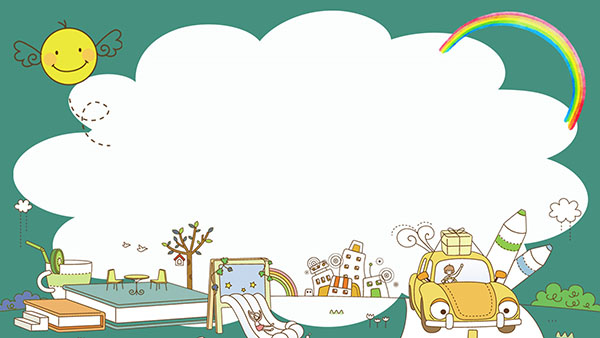 Các em chuẩn bị
KHỞI ĐỘNG
1. Sách giáo khoa Tiếng Việt lớp 3 tập 1.
2. Vở Tiếng Việt, bút  mực để ghi  bài.
3. Vở bài tập Tiếng Việt lớp 3 tập 1
4. Ngồi không quá gần ti vi hoặc máy tính, điện thoại.
5. Chú ý nghe cô hướng dẫn học và thực hiện các nhiệm vụ  học tập theo yêu cầu.
Đặt tính rồi tính:
85    2
    8      42
    05
      4
      1
99    4
    8      24
    19
    16
      3
a) 85 : 2
b) 99 : 4
Thứ hai ngày 13 tháng 12 năm 2021
Toán
Chia số có ba chữ số cho số có một chữ số
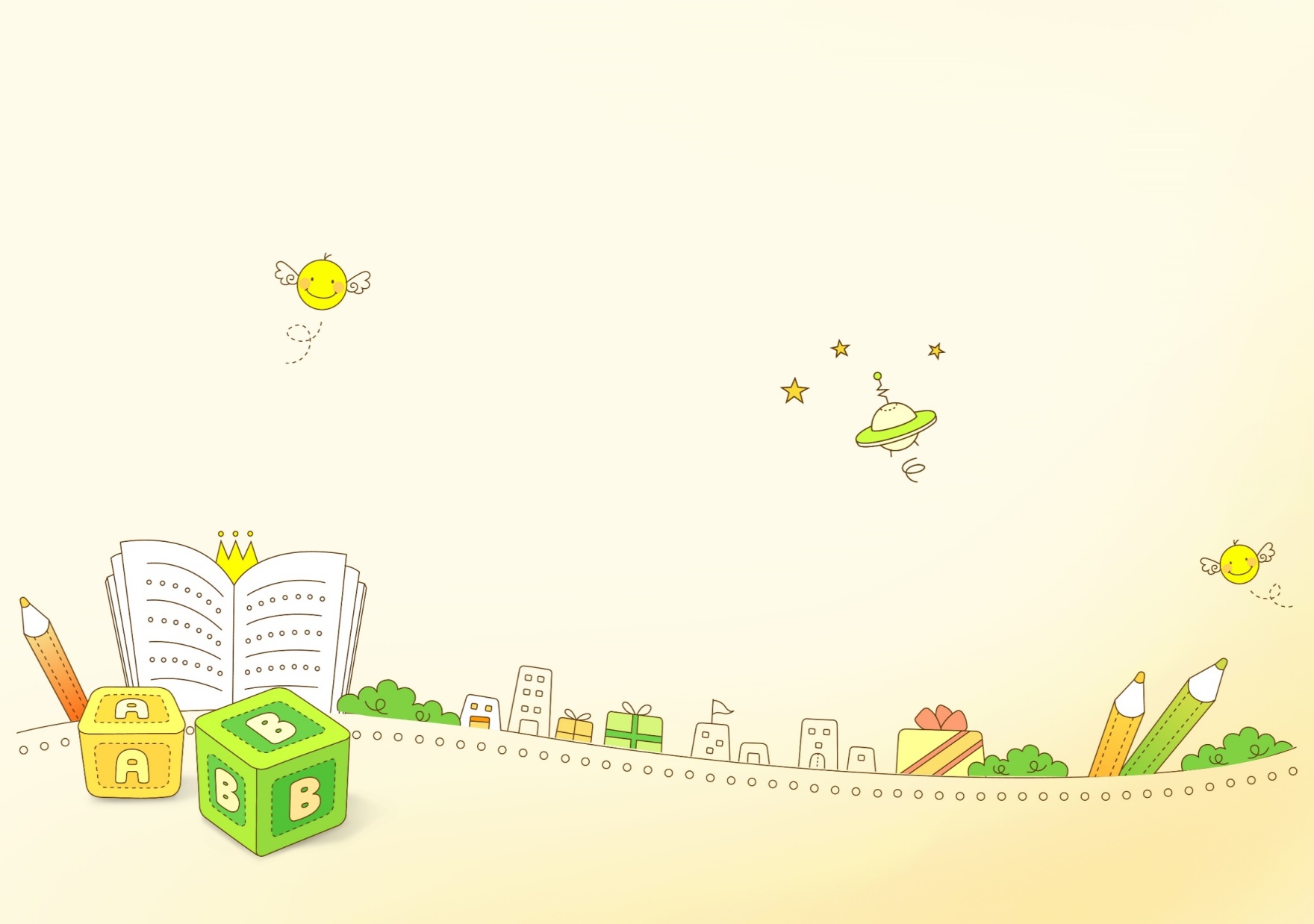 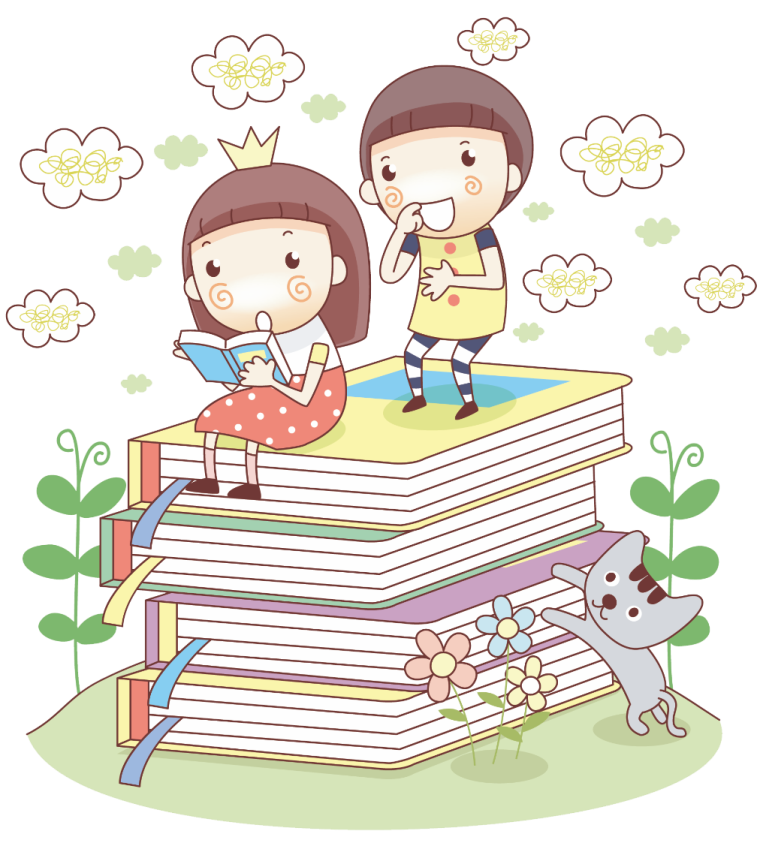 1.NỘI DUNG
6 chia 3 được 2, viết 2.
648     3
Hạ 4; 4 chia 3 được 1,viết 1.
Hạ 8, được 18; 18 chia 3 được 6, viết 6.
a) 648 :  3 = ?
6
2
1
2 nhân 3 bằng 6; 6 trừ 6 bằng 0.
6
0
4
1 nhân 3 bằng 3; 4 trừ 3 bằng 1.
3
1
8
18
6 nhân 3 bằng 18; 18 trừ 18 bằng 0.
0
648 : 3 = 216
236     5
23 chia 5 được 4, viết 4.
Hạ 6; được 36; 36 chia 5 được 7,viết 7.
b) 236 :  5 = ?
20
4 nhân 5 bằng 20; 23 trừ 20 bằng 3.
4
7
3
6
35
7 nhân 5 bằng 35; 36 trừ 35 bằng 1.
1
236 : 5 = 47(dư 1)
Muốn chia số có Ba chữ số cho số có một chữ số ta làm thế nào ?
Muốn chia số có Ba chữ số cho số có một chữ số ta thực hiện như sau:
Bước 1: Đặt tính. 
Bước 2: Chia lần lượt từ trái sang phải, chia từ hàng trăm của số bị chia, đến hàng chục của số bị chia rồi mới chia đến hàng đơn vị. Ở mỗi lượt chia, ta thực hiện liên tiếp các 
phép tính nhẩm chia - nhân - trừ.
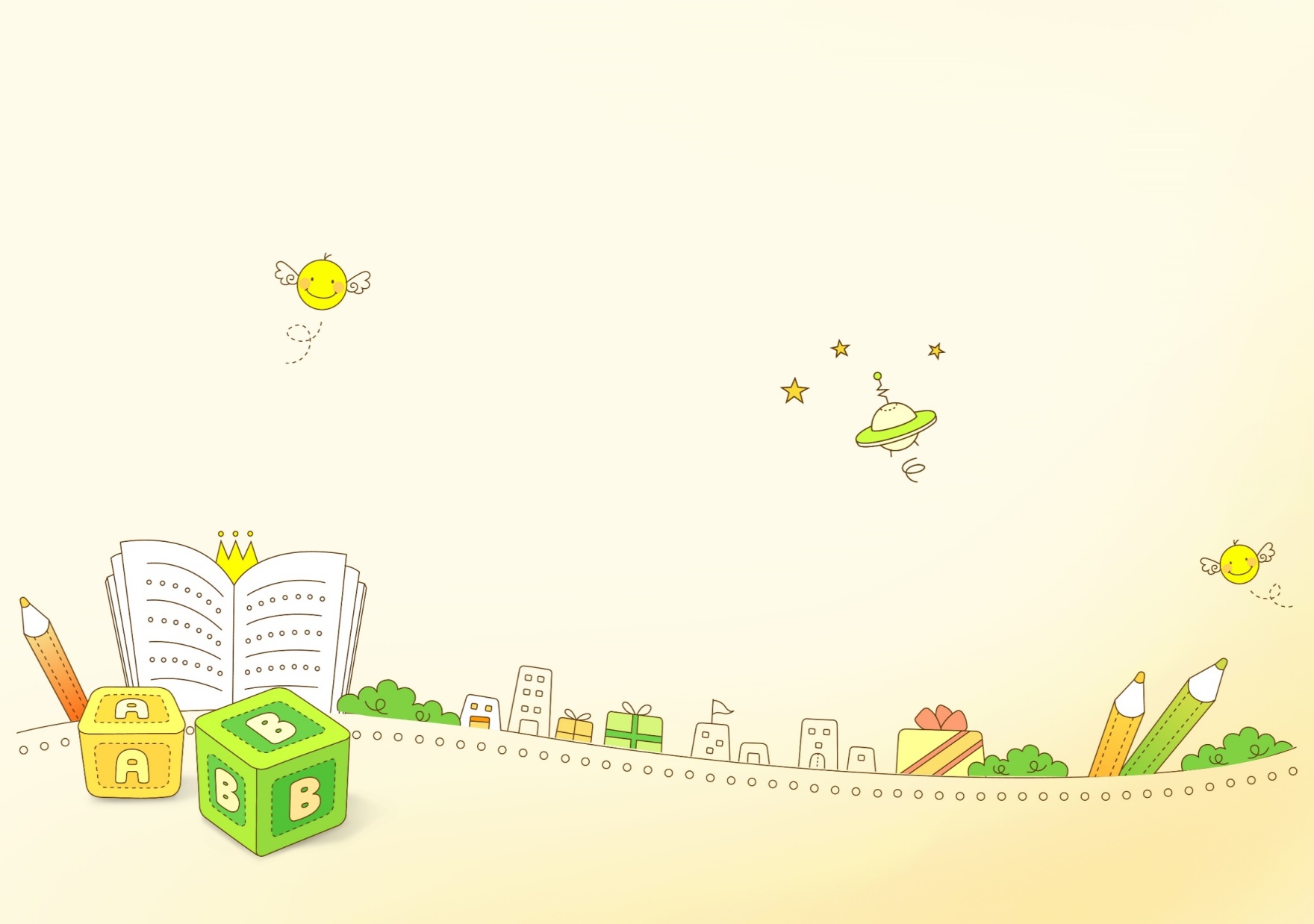 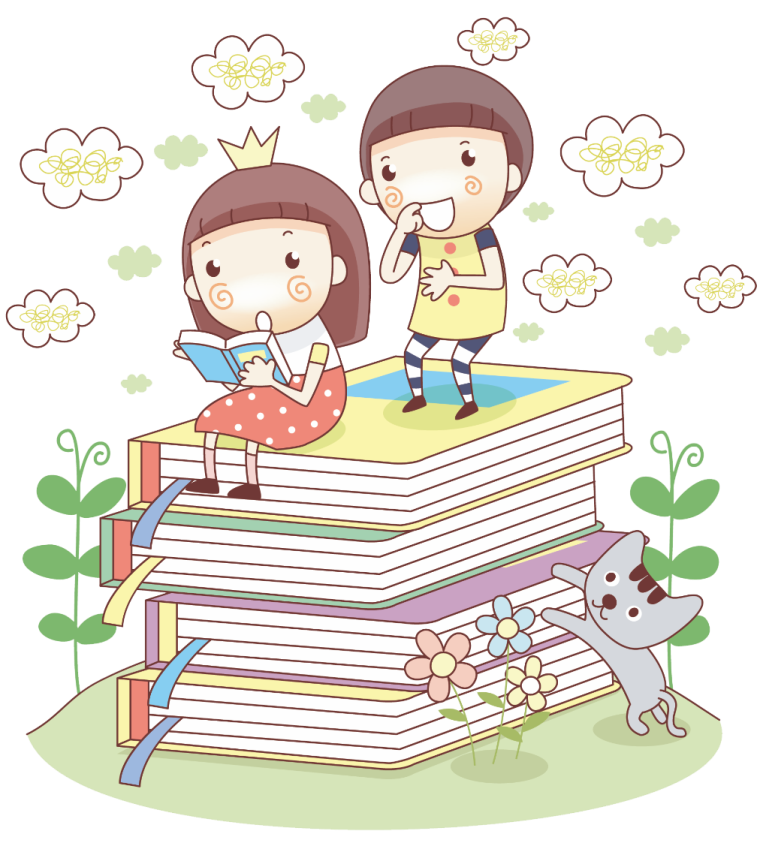 2. Luyện tập
Tính (V)
1
905     5
390     6
375     5
872     4
a)
5
8
36
1
1
8
2
1
6
5
8
35
5
7
0
3
4
0
7
0
2
5
40
30
4
25
0
5
0
3
2
0
5
32
0
0
Tính (V)
1
230     6
489     5
578     3
457     4
b)
18
8
45
3
4
1
1
9
7
4
3
2
9
1
9
3
5
0
5
0
2
7
48
35
4
27
2
4
1
7
8
0
16
6
1
2
Bài 2 (V)Có 234 học sinh xếp hàng, mỗi hàng có 9 học sinh. Hỏi có tất cả bao nhiêu hàng?
Tóm tắt
Bài giải:
9 học sinh     :1  hàng
Có tất cả số hàng là:
       234 : 9 = 26 (hàng)
                  Đáp số :26 hàng
234 học sinh :… hàng ?
3
Viết theo mẫu (S)
Số đã cho
432m
888kg
600 giờ
312 ngày
Giảm 8 lần
432m: 8 =
54m
888kg : 8 = 111kg
6000giờ:8=75giờ
312ngày:8=39ngày
Giảm 6 lần
432 : 6 =
72m
888kg : 6= 148kg
600giờ:6=100giờ
312ngày:6=52ngày
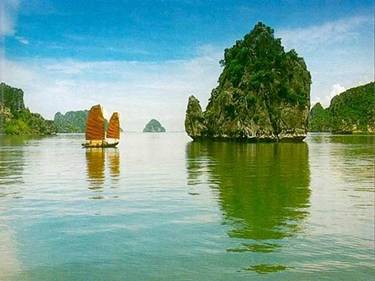 CHÀO CÁC CON !